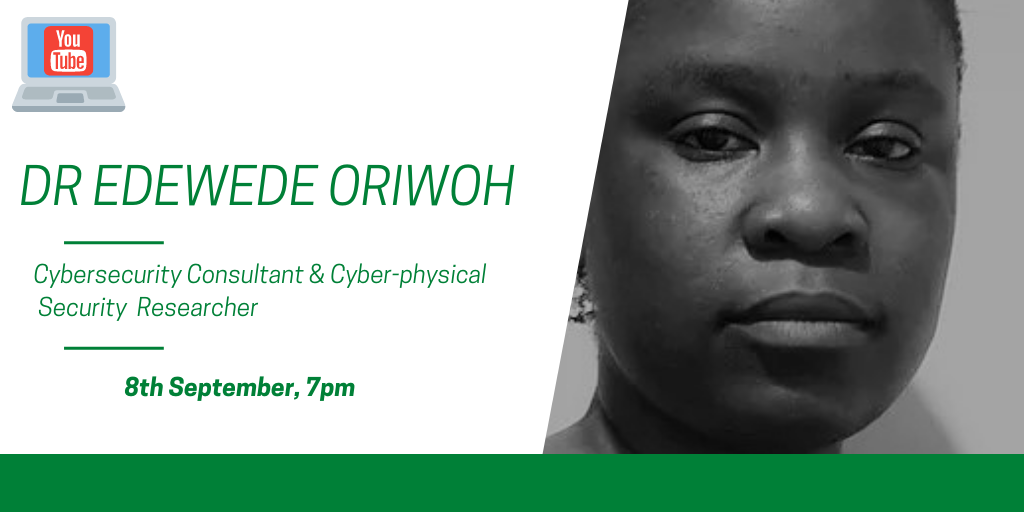 “A MUGU AND A MAGA WALK INTO A CHATROOM”
An exploration of the importance of cybersecurity professionals as supportive knowledge sources for the public
Edewede Oriwoh
8th September 2020
7pm
TABLE OF CONTENTS
A Short Story
Who is a ‘Mugu’ (in the context of cyber crimes)?
Targets of cyber crimes
The role of Cyber Security experts
Results of the polls
Conclusion
Questions and Answers
POLL 1
[Speaker Notes: https://eo5.typeform.com/to/khUuc1xM]
A SHORT STORY
[Speaker Notes: How I discovered the way some people see targets..]
The person wey dey find something wey no lost.

(The person who is looking for something that is not missing.)
[Speaker Notes: In some cases, a person who falls for these scams is seen as]
WHO IS A MUGU/MAGA IN THE CONTEXT OF CYBERCRIMES?
A potential target 

or 

a target that is being exploited as part of one or more cyber crimes.
[Speaker Notes: It is nothing personal. DISDAIN]
WHO IS A MUGU/MAGA?
These are targets - individuals or organisations - that are considered 
Gullible
Foolish
Viable targets
Potential victims
[Speaker Notes: DISDAIN]
A MORE DIRECT TRANSLATION?
A Mugu is a fool.
[Speaker Notes: In sme cases, a people who falls for these scams is seen as]
“A MUGU AND A MAGA WALK INTO A CHATROOM”
So what?
[Speaker Notes: It does not HAVE to be a CHATROOM. It can be any forum online. 

So what if your grandmother walks into a chatroom.
Your child? Your best friend who always says he is a luddite?
They become targets.]
WITHOUT ADEQUATE TRAINING AND SUPPORT?
They could become targets of successful attacks.
TYPES OF TARGETS
Caught by random, non-targeted attacks 
Caught by targeted attacks
Collateral
[Speaker Notes: E.g. phishing, dating sites]
POLL 2
[Speaker Notes: https://eo5.typeform.com/to/unGDcQwO]
COSTS AND LOSSES
Non-tangible
Trust
Mental stress and strain
Family and other relationship breakdown
Loss of identity e.g. due to identity theft crimes
Reputational damage for countries 
Broken national bonds where these may have existed
Tangible
Financial loss
Loss of freedom i.e. slavery
Job loss
[Speaker Notes: Tangible losses
Financial - including the loss of pensions
Slavery
People being marked as Pariahs – see SANS, and UAE hiring AND since we have no one speaking up for us, we take the punishment in behalf of the cybercrimibals - the sins of the brother and sister are visited on the siblings; the sofa of the citizen are visited upon the country  EVEN though some interesting conversations on YouTube comments show that the greened perception that Nigeria leads the way in this field ) if I may put it that way - is not true. Cast your eye on these comments
PayPal not being available in Nigeria only a few years ago
Other services oboe where we a Nigerian, you cannot register to participate and so your  voice and viewpoints are shut out

Non-tangible losses 
Trust
Mental stress and strain
Family breakdown
Identity loss due to Identity Theft
Reputational damage for countries 
Broken national bonds where these exist]
POTENTIAL TARGETS AND WHERE TO FIND THEM
[Remember, anybody can be a "Mugu"]
Dating sites
Other online forums
Apps
Computer games
Social media platforms, etc.
Childrens’ platforms
Poorly- or non-regulated industries e.g. bank staff selling people’s details
among others
[Speaker Notes: People looking for relationships in online forums and groups
My account being used to pay for Netflix]
WHERE DOES RESPONSIBILITY FOR SAFETY ONLINE LIE?
The targets themselves
Service providers?
Regulatory bodies?
Governments?
Security experts?
[Speaker Notes: Responsibility lies with a broad spectrum of individuals, groups, organisations.]
THE ROLE OF CYBERSECURITY EXPERTS
They can equip the end user with the tools, knowledge and cultural mindset to manage their own online safety.
[Speaker Notes: Arresting or harassing people in the name of unexpected wealth - This is simplistic and illiterate.  Better to trace the funds, ask for receipts. By definition, for the imaginative, the internet is meant to greenest wealth that will, at foray flame appear to be "unexpected" however, with further scrutiny, the sleepless nights ams the contracts will be uncovered.  If YOU do not understand it, do not presume it's not real. 
Punishing the country to please a foreign country eg phones being stolen in Britain and ALLEGEDLY routed to Nigeria, without evidence any arrests to show that the police sew front a grip is maniacall and at the very least, will need resentment
Branding  - we can take a joke but we can give it as well. ICAVEAT THIS HEAVILY PLEASE BECAUSE THIS IS AN EXAMPLE AND NOT AN ACCYSATION:  No need calling me a cygerfraud becausr of my demigraphic if  it'll end up with me calling you a voluntourist or, worse yet, a paedophile. As you can see, baseless claims are useful to nobody.

Educate law enforecement
Educate legal personel]
POLL 3
[Speaker Notes: https://eo5.typeform.com/to/hlLKAGfE]
WHAT NOT TO DO
Harass
Insult
Demean
Embarrass
There are concepts and subjects  that you may not understand. Extend courtesy when teaching unless all signs indicate they know better and are being malicious
[Speaker Notes: Arresting or harassing people in the name of unexpected wealth - This is simplistic and illiterate.  Better to trace the funds, ask for receipts. By definition, for the imaginative, the internet is meant to greenest wealth that will, at foray flame appear to be "unexpected" however, with further scrutiny, the sleepless nights ams the contracts will be uncovered.  If YOU do not understand it, do not presume it's not real. 
Punishing the country to please a foreign country eg phones being stolen in Britain and ALLEGEDLY routed to Nigeria, without evidence any arrests to show that the police sew front a grip is maniacall and at the very least, will need resentment
Branding  - we can take a joke but we can give it as well. ICAVEAT THIS HEAVILY PLEASE BECAUSE THIS IS AN EXAMPLE AND NOT AN ACCYSATION:  No need calling me a cygerfraud becausr of my demigraphic if  it'll end up with me calling you a voluntourist or, worse yet, a paedophile. As you can see, baseless claims are useful to nobody.

Educate law enforecement
Educate legal personel]
THE ROLE OF CYBERSECURITY EXPERTS
B. Design secure products
C. Apply useful security controls
D. Leverage Machine Learning
A. Educate
Workshops, Seminars, etc.
Informal discussions
Develop apps
Books
[Speaker Notes: Elderly
Learning difficulties - some banks have introduced questions and other security gates and NOTICES i.e. are you sure

Processes, Controls and Security Gates]
SUPPORTING THE PUBLIC
Information 
different types of scams 
how they are carried out 
their role in the success of the scam
Keep it simple e.g. top 5 ‘Do’s and Don’ts’
Remove the FUD fog – Fear, Uncertainty, Doubt
Remove the fear of technology: demystify
General IT Education
Cyber security Education and Hygiene
“Show and Tell” how attackers benefit from cyber criminal activities e.g. modern day slavery
Encourage a healthy respect for data and information boundaries
Teach people to be skeptical, to 'question'
Foster a healthy attitude of skepticism online
[Speaker Notes: Only share what is necessary
General cyber and IT education – someone contacted me through WhatsApp; he did not know that with photographs of the back and front of a card, people can use the card to make payments online : POS traders are being used to siphon card detail
Show and Tell how attackers benefit from cyber criminal activities and how your money, if they steak from you, is helping them exploit position and enslavement today in different parts of the world. If they steal from you, you've bought a slave. Done be a slave owner.
Cyber security education and hygiene eg, at a maximum, what pieces of data should type bank all of you and what misty they NEVER ask for. Can the public name or list these types or pieces of data?
Whst they share online in certain forums eg lonely hesrts
Password reset code scams - thry say tgeyll send you a vode to hrlp, thry ask yiu for it live on the call, they type the code and gain access thereby defeating MFA
The crimes require the HUMAN - tell them  they are important, take responsibility as you eill with your home front door. Na the rat wey dey inside house.
Regulation: Banks and people's data; Chain of custody of data handlers; respect for data as respect for the person
African ingenuity
Teach people to be skeptical, to 'question'
Foster a healthy attitude of skepticism online
Create a healthy respect for data and information boundaries
Cross-country engagements
Elevate the voices of the victims or the targets
remove the fog – Fear, Uncertainty, Doubt, remove the fear of tech. Let people take charge
Some banks have added controls that may help eg questions that ask "if you really want to make to transfer" or "if you know the recipient"]
SUPPORTING THE PUBLIC
Example rhyme 
1. When you buy a gadget
And you turn it on
First thing: check your settings -  
Security ON?

2. Next you check for creepers 
Hiding in your files
If you find intruders, 
Quash them with a smile

3. Get your antimalware 
And your firewall too 
Trust no unknown persons
And some known to you

4. When you get a gadget 
Don't forget these words:
Sometimes there's a creeper
'neath your phone's floorboards
Use of analogies, jokes, mnemonics, songs; infographics; games; rhymes or proverbs as warnings
Take them into the mind of the attacker
Highlight the importance of personal responsibility
Tell them it's not always about them i.e. they might be incidental targets
Terminology and language
 Patience
[Speaker Notes: There is no end to the number of cyber physical attacks. 
Terminology and Language; Patience
They may save your life - or your data
Analogies; Jokes as reminders e.g. "If you click that, you might end up selling your grandchildren!"
Take them into the mind of the attacker
YOU live with your family: what are THEIR blind spots? Your colleagues' blind spots?
Tell them it's not usually about them
Cyber physical security - your home, your family, your sanctuary. Train and build an army at home
All the tricks - nothing is too much; Mnemonics; Rhymes; Short memorable songs plus lyrics; Keep your children safe online : apps
RHYMES: 
When you buy a gadget, And you turn it on, First you check your settings, Security ON
Next you check for creepier, Hiding in the files, If you find intruders, Quash them with a smile
Get your antimalware, And your firewall too, Trust no unknown persons, And some known to you
When you get a gadget, Don't forget these words:, Sometimes there's a creeper, 'neath your phone's floorboards/In the motherboard]
POLL RESULTS
CONCLUSION
Q & A
REFERENCES
Keeping younger people safe online: 
Police: 15 apps every parent should know that could be potentially dangerous
Infographic: How to keep kids safe on social media
Tripwire’s “National Poetry Month – Cybersecurity Edition” (from April 2020): 
National Poetry Month – The Cybersecurity Edition